Responses to submissions on Copyright Amendment Bill and Performers’ Protection Amendment Bill
1
The reservations
2
[Speaker Notes: Reservations: 
1. The President concludes that the Bills have been incorrectly tagged as section 75 Bills. He is of the view that they are section 76 Bills because of provisions that substantially affect two areas listed in schedule 4 to the Constitution, namely cultural matters and trade. 
In the Copyright AB, sections 6A, 7A, 8A, 39(cG), (cl), 22(3), 7B-F and 22A provide for how copyright may be traded. The Copyright AB further affects cultural matters since indigenous works will become eligible for payment of royalties. The definition of "indigenous work" and the fact that the Copyright AB was referred to the House of Traditional Leaders for comments support the view that the Copyright AB deals with cultural matters.
The PPAB affects performances and performers of “traditional works” including cultural expressions or knowledge, and the rights in these performances. It further regulates the manner in which related performances are made and shared.

2. The president’s reservations specifically relate to clauses 5, 7 and 9 inserting sections 6A(7), 7A(7) and 8A(5) into the Copyright AB. These provisions apply retrospectively resulting in copyright owners being entitled to a lesser share of the fruits of their property than was previously the case. The impact of these provisions reaches far beyond the authors it seeks to protect – those that live in poverty as a result of not having been fairly protected in the past. The retrospective provisions deprive copyright owners of property without sufficient reason and will therefore result in substantial and arbitrary deprivation of property. In addition, the uncertainty created by its unlimited retrospective operation, how assignment by multiple authors would work or what would happen if the owner of the copyright is a non-profit organisation aggravates the situation. 

3. The President refers to the substantial amendments that were effected to various sections of the Copyright AB following public hearings in August 2017, including section 12A, which deals with fair use of a work or a performance of a work. These amendments were not put out for public comment before the final version of the Copyright AB was published. The changes made to this particular section were material to the scheme as a whole and the failure to consult, in the face of such materiality of the amendments, could render the provisions constitutionally invalid.

4. The President raises concerns that sections 6A(7)(b), 7A(7)(b) and 8A(5)(b) confer substantial discretionary powers on the Minister, which may well constitute an impermissible delegation of legislative authority. These sections permit the Minister to make key decisions regarding the deprivation of property (copyright) from those to whom it was assigned in the past. It also has the effect that there is no participation process to which legislation is generally subjected. The Copyright AB in this regard fails to provide for an oversight role by the NCOP. The decision making process in the Copyright AB is in fact within the domain of the National Assembly and is therefore impermissible delegation.

5. The Copyright AB introduces Copyright exceptions in the new sections 12Ato 12D, 19B and 19C. These sections may encounter constitutional challenges for the following reasons:
- Sections 12A, 12B(1)(a)(i), 12B(1)(c), 12B(1)(e)(i), 12B(1)(f), 12D, 19C(3), 19C(4), 19C(5)(b) and 19C(9) may constitute deprivation of property;
- Sections 12A and 12D may further violate the right to freedom of trade, occupation and profession.
These sections may also be in conflict with the WIPO Copyright Treaty and the WIPO Performance and phonograms Treaty, both of which have been signed by South Africa, although they are yet to be acceded to. There is also a contention that the Copyright AB breaches the Three-Step test, first established under article 9(2) of the Berne Convention to which South Africa is bound in terms of section 231(5) of the Constitution. This test involves that an exception or limitation shall only cover special cases; shall not conflict with normal exploitation of the work; and shall not unreasonably prejudice the legitimate interests of the rights-holder.

6. The President refers to the WIPO Copyright Treaty and the WIPO Performance and Phonograms Treaty, both of which South Africa has signed but not acceded to yet; and the Marrakesh Treaty. The President expresses reservations about whether the Copyright AB and the PPAB comply with these treaties and refers the Bills back in order for the Bills to be considered against South Africa’s International Law obligations. Various submissions to the President expressed concerns about the economic implications of the Bills as they relate to the economic rights of performers. The President indicates that it is not clear that the Bills appropriately consider the implications in regard if the WIPO Performance and Phonograms Treaty.]
Section 79(1) process
Part 8 of the Joint Rules deal with the procedure to consider these remitted Bills.
The Bill is referred to a committee, who must consider the reservations and report on it
JR 203(2): “The committee must consider, and confine itself to, the President’s reservations
Procedural concern related to public participation: Cl 3 (sections 12A, 12B, 12C and 12D); Cl 19 (section 19B); Cl 20 (section 19C).
Compliance with treaties (can be iro any clause in the Bills)
Only 1 proposed amendment affected – Iro Clause 2, Section 2A(1)(b) – not iro treaty compliance, nor was it advertised iro fair use clauses.

Way forward – Joint Rule 203(3)(b) or (c): 
“(3) lf the committee agrees with the President’s reservations, the committee must -
recommend in its report how any procedural defect can be corrected, if the reservations relate to a procedural matter; Done
present with its report an amended Bill correcting any constitutional defect in the substance of the Bill, if the reservations relate to the substance; or
recommend that the Assembly rescind its decision to pass the Bill and reject the Bill, if it regards the Bill as being procedurally or substantively so defective that it cannot be corrected.
3
[Speaker Notes: Constitution, section 79
Assent to Bills
(1) The President must either assent to and sign a Bill passed in terms of this Chapter or, if the President has reservations about the constitutionality of the Bill, refer it back to the National Assembly for reconsideration.
(2) The joint rules and orders must provide for the procedure for the reconsideration of a Bill by the National Assembly and the participation of the National Council of Provinces in the process.
(3) The National Council of Provinces must participate in the reconsideration of a Bill that the President has referred back to the National Assembly if—
(a) the President’s reservations about the constitutionality of the Bill relate to a procedural matter that involves the Council; or
(b) section 74 (1), (2) or (3) (b) or 76 was applicable in the passing of the Bill.
(4) If, after reconsideration, a Bill fully accommodates the President’s reservations, the President must assent to and sign the Bill; if not, the President must either—
(a) assent to and sign the Bill; or
(b) refer it to the Constitutional Court for a decision on its constitutionality.
(5) If the Constitutional Court decides that the Bill is constitutional, the President must assent to and sign it.

Joint Rule 203(2)(a) prescribes that the Committee (6th) must confine itself to the President’s reservations. This means that a committee may not consider aspects of the Bill that are not directly connected to reservations of the President. It is not clear which clauses of the Bills must be considered by the Committee (6th) as the referral letter by the President in the discussion of his concerns, as opposed to the last paragraphs under the heading “Referral”, differ. The NA table may be requested to advise on this.]
General comments: Policy direction
Two (+) schools of thought iro which policy direction: 
“Fair use v fair dealing as the appropriate system for South Africa.”

Memorandum on objects – speaking to the Bill in its current form:
“The purpose … is to protect the economic interests of authors and creators of copyright works against infringement and to promote the progress of science, innovation, and useful creative activities.”
“…will reward and incentivise authors of knowledge and art.”
“… consistent with the Draft National Policy … recommendations of the Copyright Review Commission chaired by retired judge Ian Farlam, and is linked to the National Development Plan (‘‘NDP’’), in that it seeks to ensure consistency and coherence in aligning the approach of various Government Departments to IP matters.”
“The alignment is for purposes of incorporation of rights under international treaties, ensuring effective governance, social protection, employment creation and reduction of inequalities”

Which policy direction, which exceptions to include and what the wording of those should be, are policy decisions
Section 85(2)(b) Constitution: “The President exercises the executive authority, together with the other members of Cabinet, by developing and implementing national policy.

SAMPRA: Why is “fair dealing”, a South African “common law” concept, replaced with “fair use”, which is a defence under US law?
“Fair dealing” is statutory in nature (contained in the Copyright Act) – Parliament has plenary legislative power and can amend Acts, as well as common law principles. Plenary power means that Parliament is not bound by any current legal construct
4
General comments: Arbitrary deprivation
Section 25 does not create a positive right to property. 
The rights to equality (S9), human dignity (S10), freedom of expression (S16); education (S29) are positive rights. (“has the right to…”)
Requirement of S25(1): “No one may be deprived of (1) property except in terms of (2) law of general application, and no law may permit (3) arbitrary deprivation of property.”
(1) Is Intellectual Property, property for purposes of section 25?
Certification judgment – not expressly included
Laugh it off judgment – accepted trademarks to be property
Par 17: “However, the court noted that the protection of trade marks is of importance and that despite a measure of what it calls judicial reluctance their status is that of property albeit incorporeal. Even so, the court rightly observed, like other property intellectual property does not enjoy special status under the Constitution. It is not immune from challenge and therefore its enforcement must be constitutionally tenable.”
(2) The two Bills are laws of general application
5
[Speaker Notes: 9. Equality.—(1) Everyone is equal before the law and has the right to equal protection and benefit of the law.
10. Human dignity.—Everyone has inherent dignity and the right to have their dignity respected and protected.
16. Freedom of expression.—(1) Everyone has the right to freedom of expression, which includes— (c) freedom of artistic creativity; and
29. Education.—(1) Everyone has the right—
(a) to a basic education, including adult basic education; and
(b) to further education, which the state, through reasonable measures, must make progressively available and accessible.
(2) Everyone has the right to receive education in the official language or languages of their choice in public educational institutions where that education is reasonably practicable. In order to ensure the effective access to, and implementation of, this right, the state must consider all reasonable educational alternatives, including single medium institutions, taking into account—
(a) equity;
(b) practicability; and
(c) the need to redress the results of past racially discriminatory laws and practices.

Certification of the Constitution of the  Republic of South Africa 1996 (4) SA 744 (CC) 

Laugh It Off Promotions CC v South African Breweries International (Finance) BV t/a Sabmark International and Another (CCT42/04) [2005] ZACC 7; 2006 (1) SA 144 (CC); 2005 (8) BCLR 743 (CC) (27 May 2005)]
General comments: Arbitrary deprivation
(3) What is “arbitrary deprivation”?
Expropriation vs deprivation
Expropriation is used where deprivation of property is for a public purpose or in the public interest (the property vests in the state).
What is relevant here is deprivation.
When is deprivation arbitrary?
First National Bank v SARS case:
Test is narrower than S36’s proportionality evaluation as S36 requires  “reasonableness” and “justifiability”. If deprivation is not arbitrary, S36 does not come into play (Par 65, 70).
Par 100: Deprivation in S25 is arbitrary when the law of general application “does not provide sufficient reason for the particular deprivation in question or is procedurally unfair.”
Sufficient reason:
Relationships to consider: 1. Deprivation : Purpose of the law; 2. Purpose for deprivation : Person affected; 3. Purpose for deprivation : Nature of the property; 4. Purpose of deprivation : Extend of the deprivation. 
A more compelling purpose will have to be established iro land or a corporeal moveable and when the deprivation in question embraces all the incidents of ownership.
Considering all of these factors, sometimes a mere rational relationship between means and ends will be enough, sometimes a proportionality evaluation closer to that required by section 36(1) is required.
6
[Speaker Notes: Arbitrary deprivation
OCSLA opinion: “Multilateral agreements have always permitted countries the policy space to move in, regarding matters pertaining to public interest. These clauses have been deliberated on at length.  We must note that the South African Copyright law has always had some form of a limitation or exception from copyright infringement. The exceptions created in the Bill (Copyright AB) are not new to international best practice or multilateral fora. They furthermore relate to matters that are clearly of public interest and are for non-commercial purposes. 

First National Bank of SA Limited t/a Wesbank v Commissioner for the South African Revenue Services and Another; First National Bank of SA Limited t/a Wesbank v Minister of Finance (CCT19/01) [2002] ZACC 5; 2002 (4) SA 768; 2002 (7) BCLR 702 (16 May 2002)
Par 100:
“…it is concluded that a deprivation of property is “arbitrary” as meant by section 25 when the “law” referred to in section 25(1) does not provide sufficient reason for the particular deprivation in question or is procedurally unfair. Sufficient reason is to be established as follows: 
It is to be determined by evaluating the relationship between means employed, namely the deprivation in question, and ends sought to be achieved, namely the purpose of the law in question. 
A complexity of relationships has to be considered. 
In evaluating the deprivation in question, regard must be had to the relationship between the purpose for the deprivation and the person whose property is affected. 
In addition, regard must be had to the relationship between the purpose of the deprivation and the nature of the property as well as the extent of the deprivation in respect of such property. 
Generally speaking, where the property in question is ownership of land or a corporeal moveable, a more compelling purpose will have to be established in order for the depriving law to constitute sufficient reason for the deprivation, than in the case when the property is something different, and the property right something less extensive. This judgment is not concerned at all with incorporeal property. 
Generally speaking, when the deprivation in question embraces all the incidents of ownership, the purpose for the deprivation will have to be more compelling than when the deprivation embraces only some incidents of ownership and those incidents only partially. 
Depending on such interplay between variable means and ends, the nature of the property in question and the extent of its deprivation, there may be circumstances when sufficient reason is established by, in effect, no more than a mere rational relationship between means and ends; in others this might only be established by a proportionality evaluation closer to that required by section 36(1) of the Constitution. 
Whether there is sufficient reason to warrant the deprivation is a matter to be decided on all the relevant facts of each particular case, always bearing in mind that the enquiry is concerned with “arbitrary” in relation to the deprivation of property under section 25.]
General comments: Arbitrary deprivation
Sufficient reason: 
Evaluation - more “rational relationship between means and ends”, than proportionality (although three step test in itself provides proportionality and so the Bill would comply even with a strict evaluation):
Must balance intellectual property with the positive rights to education, dignity, equality, trade, and freedom of expression.
Intellectual property is not land, nor corporeal.
The exceptions do not deprive the owner of ALL aspects of ownership.
Both fair use and fair dealing as systems comply with constitutional principles: The systems provide exceptions to intellectual property rights for balance with other constitutional rights 
The exceptions:
align copyright with the digital era and promote multilateral development;
advancing constitutional values and human rights (equality, facilitating access to knowledge for persons with disabilities, access to education, freedom of expression and access to information and ideas);
relate to matters that are of public interest and are for non-commercial purposes.
There is procedural fairness:
The exceptions are not open ended – the fair use section (12A) contains a general four-factor test and some exceptions have additional limits. The limits are clear  + international comparisons exist
The Bills do not interfere with existing procedures: Any use that does not comply with the fair use test, or internal limits (proved by S12A) can be challenged. 
The Bill could be amended to make it clear that all specific exceptions that are linked to the fair use principle are subject to this test, even if not specifically stated + Specific clauses could have limitations applicable further clarified.
7
Exceptions: Section 22
Not limiting section 22 rights (to choose trade, occupation, profession)
Constitutional Court: Legislation limits the choice of trade, occupation, profession if its effect makes the practice of that trade, occupation, profession so undesirable / difficult / unprofitable that the choice to enter it is limited.
Test: Is there a legal barrier to entry or an effective limit / bar to “deter” persons from entering that trade, occupation or profession?
The remitted Bills aims to achieve a shift in the profits towards authors so as to address exploitive practices: Not an effective limit / bar, alternatively would pass the test set by section 36.
The remitted Bills will also generate new trade, occupational and professional opportunities.
Regulation trade, occupation, profession : Test: “(t)he question is whether there is a rational basis for section 20A; whether another measure may have been more effective, or less disruptive, is not relevant.”
8
[Speaker Notes: Trade, occupation, profession
Section 22: “Every citizen has the right to choose their trade, occupation or profession (“TOP”) freely. The practice of a trade, occupation or profession may be regulated by law.”
Concerns raised
These exceptions (fair use and the educational exceptions) make the practice of any activity that relies on the commercial exploitation of copyright (in respect of clause 12D, the provision of academic literature) uncertain and potentially unprofitable. Accordingly, the choice to enter into such an activity becomes limited, which limitation does not comply with section 36. 

Constitutional Court
In South African Diamond Producers Organisation v Minister of Minerals and Energy N.O. and Others 2017 (6) SA 331 (CC), at para 65 (“Diamond Producers”) and in Affordable Medicines Trust v Minister of Health 2006 (3) SA 247 (CC), at para 63, 93 (“Affordable Medicines”) the Constitutional Court held that legislation limits the choice of trade, occupation or profession if its effect makes the practice of that trade or profession so undesirable, difficult or unprofitable that the choice to enter it is in fact limited.

In the Diamond Producers case, the Constitutional Court confirmed that the test related to limitation of the two elements of section 22, differ. If a legislative provision would objectively negatively impact on the choice of trade, occupation or profession, that limitation must be tested in terms of the criterion of reasonableness set out in section 36(1). With reference to Affordable Medicines the court would take into account both whether the legislation in issue presented a legal barrier to entry into the trade, occupation or profession, and whether it imposed an effective limit on, or an effective bar to, that choice in that it would “deter” persons from entering into that trade, occupation or profession.

In respect of the regulation of the practice of a trade, occupation or profession, the Constitutional Court held in Affordable Medicines that “restrictions on the right to practise a profession are subject to a less stringent test than restrictions on the choice of a profession”. The Court indicated that section 22 accords Parliament “the general power to enact legislation that regulates the practice of a profession.” The Court also noted that the legislature has wide powers - powers that are only subject to constitutional control, as is the case with the exercise of all public power. Two of the constitutional constraints on the exercise of public power is that there must be a rational connection between the legislation and the achievement of a legitimate government purpose. In Diamond Producers, the Constitutional Court indicated that “(t)his means that the question is whether there is a rational basis for section 20A; whether another measure may have been more effective, or less disruptive, is not relevant.”]
General comments: Compliance with international treaties
Two schools of thought iro treaties – comply / do not comply.
The Department advised the Committee on this in detail.

Consultations held by the 5th Parliament to determine compliance with the treaties:
A technical panel was established – 7 members.
The following members of the panel made inputs: 
Adv Joel Baloyi (Senior Lecturer: Commercial Law and Intellectual Law, University of South Africa; Copyright & Entertainment Law Consultant)
Mr Andre Myburgh (Attorney, Solicitor; Fellow of the South African Institute of Intellectual Property Lawyers)
Mr Wiseman Ngubo  (Intellectual Property Lawyer; Business affairs manager, CAPASSO)
Ms Michelle Woods (Director, Copyright and Creative Industries Sector, WIPO)
Advised on technical matters as well as policy. Both were considered to determine whether the wording of the Bill is in fact aligned to the wording of the treaties.
Some views were accepted, others were considered and not accepted.
9
Exceptions: Three step
South Africa is a member of the World Trade Organisation: Thus bound by the Berne Convention + TRIPS. 
Three-Step Test: provides an international standard iro exceptions and limitations.
Three-Step Test: National copyright exceptions and limitations must—
be confined to certain special cases;
not conflict with the normal exploitation of the copyright work; and
not unreasonably prejudice the legitimate interests of the rights holder / author. 
Declaration on a Balanced Interpretation of the Three-Step Test in Copyright Law (Max Planck Institute):
The three steps must be considered as a whole when assessing exceptions; 
The test does not require a narrow interpretation of limitations and exceptions – the interpretation must take objectives and purposes into account;
The step related to “certain specific cases does not prevent legislatures from introducing for instance fair use, as long as the scope thereof is reasonably foreseeable (Fair use is not more or less foreseeable than fair dealing);
The test should be interpreted in a way that respects the legitimate interests of third parties, including interests deriving from human rights and fundamental freedoms.
10
[Speaker Notes: Three Step test: 
As a member of the World Trade Organisation (“WTO”), South Africa is bound by both the Berne Convention for the Protection of Literary and Artistic Works of 1886 (“the Berne Convention”) and the Agreement on Trade-Related Aspects of Intellectual Property Rights (TRIPS) of 1995. Both these conventions contain a mechanism that control the ability of lawmakers to legislate exceptions and limitations, known as the Three-Step Test. It provides an international standard against which national copyright exceptions and limitations must be judged.
Although the wording of the two conventions differ, broadly speaking the Three-Step Test can be worded as follows: National copyright exceptions and limitations must—
- be confined to certain special cases;
- not conflict with the normal exploitation of the copyright work; and
- not unreasonably prejudice the legitimate interests of the rights holder / author. 

The exceptions will not limit the normal exploitation of the copyright work, nor do they unreasonably prejudice the legitimate interests of the rights holder. In this regard, the argument is similar to the argument regarding the exceptions not constituting arbitrary deprivation. The fair use provision thus complies with the second and third steps. See also the discussion about the limitation of the exceptions by fairness and the four factors informing that in clause 12A(b)).

In terms of Article 31(3)(b) of the Vienna Convention on the Law of Treaties 1969 (1969) 8 ILM 679,the subsequent practice of states in applying a treaty can be used to indicate how the states have interpreted the treaty and thus give content to treaty obligations.
“General rule of interpretation
1. A treaty shall be interpreted in good faith in accordance with the ordinary meaning to be given to the terms of the treaty in their context and in the light of its object and purpose.
…
3. There shall be taken into account, together with the context:
(b) any subsequent practice in the application of the treaty which establishes the agreement of the parties regarding its interpretation;
- Australian Law Reform Commission: “The ALRC considers that fair use is consistent with the three-step test. This conclusion is based on an analysis of the history of the test, an analysis of the words of the test itself, and on the absence of any challenge to the US and other countries that have introduced fair use or extended fair dealing exceptions.”
- A number of countries have switched to fair use after becoming signatories to these conventions. 

However, given the economic and social benefits that a fair use exception would bring, our Office is of the view that the South African Courts will require strong and persuasive arguments that fair use does not comply with the Three-Step Test. 
The views of international academics and lawyers, the fact that there is no international case law to guide, and the subsequent practices of other member countries, indicate that our courts would agree that no such arguments exist.

Christophe Geiger et al., “Declaration on a Balanced Interpretation of the Three-Step Test in Copyright Law,” 39 International Review of Intellectual Property and Competition Law (2008), 707 (own emphases).]
Exceptions: Three step
THE EXCEPTIONS + FAIR USE comply with all three steps.
FAIR USE:
Vienna Convention: “Any subsequent practice in the application of the treaty which establishes the agreement of the parties regarding its interpretation”.
Australian Law Reform Commission reported that it considers fair use to be consistent with the three-step test.
A number of countries have switched to fair use after becoming signatories to these conventions. 
The views of international academics and lawyers, the fact that there is no international case law to guide, and the subsequent practices of other member countries, indicate that our courts would agree that no such arguments exist.
Given the economic and social benefits that a fair use exception would bring, our Office is of the view that the South African Courts will require strong and persuasive arguments that fair use does not comply with the Three-Step Test. 
Specific exceptions in the Bill can be strengthened / clarified to make compliance more clear
11
Specific clauses iro which amendments are recommended based on inputs from the public:

Copyright AB, B13B-2017
12
Clause 1 - definitions
(a): “accessible format copy“: Align with Marrakesh Treaty – “including to” + additional wording used in treaty
Can amend: Part of discussions on treaties
No need to advertise: Inputs from the public + not material.  
Additional wording – in S19D as definitions may not contain substantive provisions. Depending on the wording, this may have to be advertised. 
(i): “technological protection measure”, “technological protection measure circumvention device”, : Align with EU Directive on Copyright, Article 15 of WCT, Article 18 of WPPT and Article 15 of the Beijing Treaty
Can amend: Part of discussions on compliance with treaties.
No need to advertise: Inputs from the public + not material.
Can amend: part of public inputs on exceptions.
Have to be advertised: new definition – material amendment
Require House permission to extend the scope of the Bill.
New definitions:
“authorized entity”
(linked to Cl 20, S19D)
“broadcast”
“lawfully acquired”
(linked to CL13, S12B(1)(i))
13
New clause – S11A
Sections 11A and 11B of the Act to extend the relevant new exclusive rights of ‘communication to the public’, ‘making available’ and ‘distribution’ to published editions and computer programmes. These rights have to be extended to computer programmes to make the Act compliant with WCT.
Can amend: linked to treaty compliance
Have to be advertised: It is new and thus a material amendment
Require House permission to extend the scope of the Bill
14
Clause 13 – S12A
The exceptions in 12B-D need not be repeated in 12A.
Exceptions that overlap:
Research, private study, personal use: The whole of S12A(a)(i) to be deleted (Covered in 12B(1)(i) and 12B(2) iro personal use, and 12D iro research and private study). 
Current events: Retain the whole of S12A(a)(iii) (12B(1)(e)(i) to be deleted – see discussion at 12B(1)(e)(i))
Scholarship, teaching and education: The whole of S12A(a)(iv) to be deleted (Covered in 12D)
In S12A(a)(v) RETAIN “illustration” even though it is covered in 12B(1)(b) as 12B(1)(b) relates to education specifically. 
Libraries, archives and museums: The whole of S12A(a)(vi) to be deleted (Covered in S19C)
Consequential amendments (Where 12A’s wording should be included in 12B or D, or 19C as it is not 100% covered there).
Add the aspect of using at a different time or on a different device to 12B(1)(i) and 12D as this is now deleted from 12A

Can amend: part of public inputs on exceptions
No need to advertise: It constitutes inputs from the public + not a material aspect (it is to provide clarity and remove duplications)
15
Clause 13 – Section 12A
Re moral rights of author:
Use wording of section 12(4) “that the source shall be mentioned, as well as the name of the author if it appears on the work”
Remove “As far as is practicable”
Can amend: part of public inputs on exceptions
No need to advertised: Inputs from the public + is not a material aspect 
Consequential amendments - same amendments to be made to:
12B(1)(a)(ii); 			12B(1)(b);	S12B(1)(d) and (e);
12D(2), (3), (6) and (8); 		19D(4).

Section 12A has fair use criteria, but this does not apply to the parallel set of specific exceptions (sections 12 B – D) - creates uncertainty and thus 12B-D do not comply with the Three Step Test.
The Bill was drafted as a fair use hybrid – fair use should permeate the exceptions.
Can amend: linked to treaties and part of public inputs on exceptions 
It is unlikely that such wording will have to be advertised. It depends on the final wording though.
16
Clause 13 – Section 12B
12B(1)(a)(i): Make the “fair practice” standard explicit
“fair practice” and “extent justified by purpose” (used in the Bill) mean the same
Can amend: linked to treaties and part of public inputs on exceptions 
No need to advertise: It constitutes inputs from the public + is not a material aspect
Consequential amendments - same amendments to be made to:
12B(1)(b);	12B(1)(e)(ii) and (iii);	12B(1)(f)(ii);
12B(1)(i);	12D(1), (2) and (6)

12B(1)(c): Reproduction of a work by a broadcaster: Use the Canadian Copyright Act’s wording re ephemeral provisions 
Can amend: Part of discussions on compliance with treaties and 12B was part of advertisement for public comment
The wording of the Canadian Copyright Act is very different from the current wording of 12B(1)(c): Need to be advertised.

12B(1)(e)(i), News of the day: Any fair use of works for information purposes are adequately dealt with under Section 12A. Section 12(B)(1)(e)(i) may be deleted 
Can amend: part of public inputs on exceptions
No need to advertise: It constitutes inputs from the public + is not a material aspect
17
Clause 13 – Section 12B
12B(1)(f) –Translations: to promote the Bill of Rights and reflect the full range of purposes for which a lawful translation may be made – add language and culture
Can amend: part of public inputs on exceptions
No need to advertise: It constitutes inputs from the public + is not a material aspect

S12B(1)(i) - A copy should only be allowed for works that were lawfully acquired 
Definition proposed + inclusion of “lawfully acquired” in 12B(1)(i)
Can amend: part of public inputs on exceptions 
Adding “acquire lawfully” to (i): No need to advertise – It constitutes inputs from the public + is not a material aspect (it is implied)
(The new definition will have to be advertised + House permission is needed, as it is a material and new amendment)
18
Clause 13 – Section 12C and 12D
12C: 
Layout error: ‘as long as there is no independent, economic significance to these acts’ applies to (a) and (b)
Use “commercial” rather than “economic”
It is proposed that the three step test be added.
Recommend correcting the layout error
Can amend: part of public inputs on exceptions 
Although adding the three step test flows from inputs from the public, it is recommended to err on the side of caution and to advertise as the wording would be a new addition.
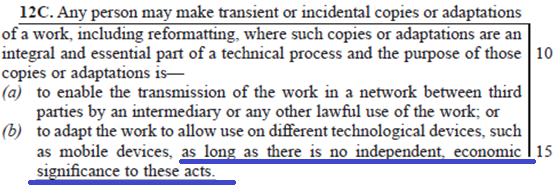 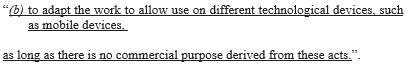 19
Clause 13 – Section 12D
12D(1): It is proposed that the three step test be added
Can amend: part of public inputs on exceptions 
Although adding the three step test flows from inputs from the public, it is recommended to err on the side of caution and to advertise as the wording would be a new addition.
20
Clause 20 – Section 19C and 19D
19C: Subsection (4) ends with “, but may not permit a user to make a copy or recording of the work for commercial purposes.
As subsection (1) is applicable to all subsections in 19C, this sentence is superfluous in (4) and can be deleted.
Can amend: part of public inputs on exceptions 
No need to advertise: Constitutes inputs from the public + not a material aspect


19D(3): include a reference to an authorized entity (new definition proposed)
Recommend that this addition also be added to 19D(2) 
19D(3): Add that export / import may only be for purposes of use by a person with a disability
Can amend: part of public inputs on exceptions 
No need to advertise: Constitutes inputs from the public + not a material aspect
The new definition will have to be advertised + House permission is needed, as it is a material and new amendment
21
Clause 29 – Section 28O and 28P
The sections referred to iro the Electronic Communications and Transactions Act, 2002 (Act No. 25 of 2002) have since been deleted by the Cybercrimes Act, 2020 (Act No. 19 of 2020). 
This Act is not yet operational, so technically these sections are still on the statute book 
An opportunity to make this technical correction
Can amend: Opened due to comments iro treaty compliance and technical amendment
The amendment need not be advertised: It is technical in nature
22
Clause 33 – Section 39
39(cH) cross-refers to Section 28B, but it should be 28P
Amendment recommended – need to correct reference
Can amend: technical amendment 
No need to advertise: Technical amendment iro changing the reference in S39(cH).
23
Specific clauses iro which amendments are recommended based on inputs from the public:

Performers Protection AB, B24B-2016
24
Clause 1 – Definitions
(b): “broadcasting”: remove the reference to transmissions by wire 
Can amend: part of discussions on compliance with treaties + part of public inputs on exceptions
No need to advertise: Constitutes inputs from the public + not a material aspect

(j): “producer”: add “or the entity which” to align with WPPT definition
Do not recommend an amendment – “person” in South African law includes natural and legal persons. 
Such an implied amendment of the meaning of “person” in this definition affects the definition of “person” throughout the Act – all sections using “person” will have to be amended to indicate it includes natural and legal persons
If necessary to explicitly show compliance with the Treaty’s wording, we could define “person” – however, the definition would just repeat what is accepted in law.
Can amend: part of discussions on compliance with treaties + part of public inputs on exceptions
No need to advertise: Constitutes inputs from the public + not a material aspect
25
Clause 3 – section 3A
“…must set out the royalties or equitable remuneration, whichever applicable” creates uncertainty. 
Rome Convention + WPPT : for performances embodied in sound recordings, the system has to be “equitable remuneration”.
For performances embodied in audiovisual works it can either be a royalties system or an equitable remuneration system. 
Can amend: part of discussions on compliance with treaties + part of public inputs on exceptions
No need to advertise: Constitutes inputs from the public + not a material aspect
26
Clause 6 – Section 8D
Technical inclusion: Add “into” on page 9, line 5 after “entered”
‘‘(3) The Minister must make regulations prescribing compulsory and standard contractual terms to be included in agreements to be entered in terms of this Act”
May amend: Technical amendment to correct a missing word
No need to advertise: Technical amendment
27
The end
28